INFORMACJA 
NA TEMAT WYNIKÓW PO PRZEPROWADZONYCH
KONTROLACH 
W LGD
0
ZGODNIE Z § 6 PKT 6 UMOWY RAMOWEJ 
OD 25.09.2018 DO 20.12.2018 
W SIEDZIBACH LGD ZOSTAŁY PRZEPROWADZONE KONTROLE CELEM POTWIERDZENIA WYKONANIA PRZEZ NIE ZOBOWIĄZAŃ OKREŚLONYCH W § 5 UMOWY RAMOWEJ.
Weryfikacji dokonano w oparciu o listę kontrolną stanowiącą załącznik nr. 2 do wytycznych MRiRW nr 4/2/2017.
1
Podczas przeprowadzenia czynności kontrolnych (weryfikacja zebranej dokumentacji) stwierdzono, że:
W biurach przestrzega się zasad zawartych w regulaminie pracy, a warunki pracy w biurze LGD spełniają warunki określone w umowie ramowej;
Biura LGD są wyposażone w sprzęt biurowy, prowadzone są ewidencje wyposażenia; 
Zatrudnieni pracownicy posiadają kwalifikacje odpowiadające wskazanym wymogom określonym w opisach stanowisk, o których mowa w załączniku nr 6 do umowy ramowej;
Dokumentacja związana z wyborem operacji i grantobiorców przechowywana jest zgodnie                         z postanowieniami przepisów o ochronie danych osobowych;
Zainteresowanym podmiotom nie ogranicza się prawa do informacji publicznej;
Zapewniona jest obecność pracowników w biurze, prawidłowo w widocznym miejscu umieszczono informacje o czasie pracy biur oraz wskazano je na stronach internetowych LGD;
2
Na podstawie dokumentacji jaką posiadają LGD (regulaminy, zakresy czynności pracowników) wynika, iż pracownicy biur świadczą bezpłatne doradztwo;
Ewidencje udzielanych doradztw prowadzone są na bieżąco i zawierają wskazanie podmiotów, którym udzielono doradztwa, przedmiotu doradztwa, nazwy programu i numeru naboru; 
Prowadzone są działania informacyjne o zasadach przyznawania pomocy na realizacje operacji                    w ramach LSR;
Prawidłowo, zgodnie z harmonogramami ogłaszano nabory wniosków, terminowo i prawidłowo przeprowadzono postępowania w sprawie oceny i wyboru operacji (grantobiorców);
W większości przeprowadzanych naborów na projekty konkursowe i grantowe prawidłowo stosowano procedury oceny i wyboru operacji, zapisy regulaminu organu decyzyjnego oraz kryteria wyboru operacji. LGD w swoich procedurach posiadają zapisy wskazujące na sposób postępowania w sytuacjach kiedy w wyniku oceny operacje uzyskały identyczną liczbę punktów, a limit środków przewidzianych w danym naborze wniosków nie pozwalał na wybór wszystkich tych wniosków;
3
W większości przypadków karty oceny operacji kontrolowanych (wytypowanych) wniosków były prawidłowo wypełniane we wszystkich wymaganych polach oraz zostały podpisane przez poszczególnych członków;
Podczas podejmowania uchwał organów decyzyjnych LGD w sprawach wyboru operacji/ grantobiorców, prawidłowo głosowano oraz nie upoważniano osób trzecich do prac w tym organie; 
W większości przypadków prawidłowo i z uzasadnieniem informowano wnioskodawców o wyniku oceny i wyboru jak również o możliwości wniesienia protestu;
W większości przypadków członkowie organów decyzyjnych oraz pracownicy biur są szkoleni zgodnie z planami szkoleń;
LGD zapewniają swobodny i niedyskryminujący dostęp do członkostwa w LGD wszystkim zainteresowanym podmiotom z obszaru LGD.
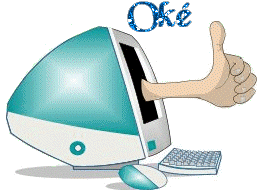 4
Zagadnienia w związku z którymi sporządzono 
REKOMENDACJE w 2017 i 2018 r.
 POWTARZALNOŚĆ BŁĘDÓW
1.    Prawidłowe pouczenie wnioskodawców o możliwości wniesienia protestu.
W kilku przypadkach dla operacji wybranych w pismach do wnioskodawców nie zawarto informacji o możliwości wniesienia protestu;
W jednym przypadku stwierdzono brak pouczenia o możliwości wniesienia protestu od ustalonej kwoty wsparcia.
W ZWIĄZKU ZE ZMIANĄ „USTAWY O ROZWOJU LOKALNYM Z UDZIAŁEM SPOŁECZNOŚCI LOKALNEJ”, KTÓRA WESZŁA W ŻYCIE DNIA 18.01.2017 ROKU W § 22 UST. 1 DODANO PKT. 4 WSKAZUJĄCY NA MOŻLIWOŚĆ WNIESIENIA PROTESTU W PRZYPADKU USTALENIA PRZEZ LGD KWOTY WSPARCIA NIŻSZEJ NIŻ WNIOSKOWANA.
5
Zagadnienia w związku z którymi sporządzono 
REKOMENDACJE w 2017 i 2018 r.
 POWTARZALNOŚĆ BŁĘDÓW
2.   Prawidłowe wypełnianie karty oceny operacji.
W jednym przypadku członek organu decyzyjnego pomimo wyłączenia się z oceny wniosku podpisał kartę oceny wstępnej;
W wielu przypadkach podczas sporządzania kart ocen operacji nie została zachowana staranność ich wypełnienia, np.:
brak zaznaczenia „x” w odpowiednim polu karty, 
brak podpisów członków organu decyzyjnego.
6
Zagadnienia w związku z którymi sporządzono 
REKOMENDACJE w 2017 i 2018 r.
 POWTARZALNOŚĆ BŁĘDÓW
3. Szkolenie członków organu decyzyjnego oraz pracowników biura         zgodnie z planem szkoleń.
Brak możliwości określenia przedmiotu oraz grup docelowych danych szkoleń;
Utrudniona weryfikacja realizacji szkoleń ze względu na zbyt ogólne określenie ich tematyki oraz czasu przeprowadzenia;
Nieprzeprowadzenie szkolenia w terminie zgodnym z obowiązującym planem (brak informowania UM o zmianach wprowadzonych w planie);
 Niedostosowanie planu do potrzeb LGD. W jednym przypadku rekomendowano wprowadzenie do planu dodatkowych szkoleń dla pracowników biura oraz organu decyzyjnego w celu podniesienia ich wiedzy i umiejętności z uwagi na powtarzające się błędy podczas sporządzania dokumentacji z wyboru operacji.
7
Zagadnienia w związku z którymi sporządzono 
REKOMENDACJE w 2017 i 2018 r.
 POWTARZALNOŚĆ BŁĘDÓW
4.   Konieczność zmiany lub doprecyzowania kryteriów wyboru operacji.
Na podstawie analizy oceny operacji dokonanej przez organ decyzyjny, stwierdzono konieczność zmiany lub doprecyzowania kryteriów oceny operacji w jednej kontrolowanej LGD.
W ramach przeprowadzonych naborów do UM wpłynęły protesty, które dotyczyły między innymi kryterium „Innowacyjność operacji”:
nieprecyzyjność uzasadnienia kryterium na etapie oceny i wyboru operacji jak i po rozstrzygnięciu protestów przez LGD (brak rzetelnej analizy zagadnienia i problematyki poszczególnych operacji w odniesieniu do kryterium)
nieokreślenie konkretnych wartości punktowych możliwych do uzyskania przez wnioskodawcę po spełnieniu poszczególnych wymagań lub złożeniu dokumentów (brak danych na poparcie swojej oceny).
BRAK SZCZEGÓŁOWEGO OKREŚLENIA KRYTERIÓW ORAZ SPOSOBU OCENY (PODEJŚCIA DO OCENY) NA ETAPIE OGŁOSZENIA NABORÓW POWODUJE, IŻ PRZYZNANIE PUNKTÓW NIE MOŻE BYĆ DOKONANE W SPOSÓB JEDNOZNACZNY I NIE BUDZĄCY WĄTPLIWOŚCI INTERPRETACYJNYCH.
8
Zagadnienia w związku z którymi sporządzono 
REKOMENDACJE w 2017 i 2018 r.
 POWTARZALNOŚĆ BŁĘDÓW
5.   Potrzeba modyfikacji stron internetowych.
Brak zakładki, która stanowiłaby archiwum przeprowadzanych naborów w latach 2014-2020 na stronie internetowej LGD;
Nieuporządkowanie informacji na stronie internetowej LGD, które powoduje, że uzyskanie konkretnych danych jest utrudnione; 
Zawarcie w ogłoszeniu o naborze na stronie internetowej LGD linku powodującego błędne przekierowanie do nieaktualnych i nieobowiązujących w ramach danego naborów kryteriów wyboru operacji;
Brak numeracji naborów, które zostały zakończone.

DLA PRZEJRZYSTOŚCI I KOMPLETNOŚCI INFORMACJI ZAWARTYCH NA STRONACH INTERNETOWYCH DOTYCZĄCYCH ARCHIWALNYCH OGŁOSZEŃ, REKOMENDOWANO MODYFIKACJĘ STRON INTERNETOWYCH W TAKI SPOSÓB ABY DLA KAŻDEGO ARCHIWALNEGO NABORU BYŁY PRZYPISANE OBOWIĄZUJĄCE W DANYM MOMENCIE WSZYSTKIE DOKUMENTY I PROCEDURY (Z DATAMI ICH ZATWIERDZENIA) PONADTO POWINNY BYĆ UMIESZCZONE TAM WYNIKI WYBORU ORAZ EWENTUALNE PROTESTY.
9
Zagadnienia w związku z którymi sporządzono 
REKOMENDACJE w 2018 r.
6. Staranne przygotowywanie dokumentacji dotyczącej wyboru operacji.
Błędne informacje zawarte w uchwałach dotyczących: wyboru operacji oraz listy operacji wybranych wskazujące, że dany wniosek mieści się w limicie środków podanych w ogłoszeniu o naborze. Informacje te sprzeczne są z listą operacji, z której wynika, że kwota środków wskazanych w naborze została przekroczona i ostatni na liście wniosek nie mieści się w limicie środków;
Błędne informacje zawarte w pismach kierowanych do wnioskodawców/grantobiorów, które zostały przeniesione z dokumentacji dotyczącej wyboru operacji/grantów;
Brak możliwości identyfikacji członków organu decyzyjnego wykluczonych z głosowania w protokole;
Brak należytej kontroli dokumentów w trakcie naboru oraz przed ich publikacją na stronie internetowej LGD;
Błędy dotyczące ustalenia kwoty wsparcia;
Brak przestrzegania zapisów własnych procedur oraz regulaminu organu decyzyjnego.

W CELU UNIKNIĘCIA BŁĘDÓW POJAWIAJĄCYCH SIĘ W DOKUMENTACJI DOTYCZĄCEJ WYBORU OPERACJI REKOMENDUJE SIĘ ZWIĘKSZONĄ KONTROLĘ NAD SPORZĄDZANĄ DOKUMENTACJĄ ORAZ WPROWADZENIE DODATKOWYCH SZKOLEŃ Z TEGO ZAKRESU.
10
Zagadnienia w związku z którymi sporządzono 
REKOMENDACJE w 2017 r.
ZAUWAŻALNA POPRAWA w 2018 r.
Świadczenie bezpłatnego doradztwa.
We wszystkich przypadkach ustalono, iż w kontrolowanej dokumentacji z wdrażania LSR zostały dodane jednoznaczne zapisy i informacje wskazujące na prowadzenie bezpłatnego doradztwa przez pracowników LGD. 

ZGODNIE Z ZAPISAMI ZAWARTYMI W § 5 UST. 1 PKT 5 UMOWY RAMOWEJ „LGD ZOBOWIĄZUJE SIĘ DO BEZPŁATNEGO ŚWIADCZENIA PRZEZ PRACOWNIKÓW BIURA LGD, DORADZTWA W ZAKRESIE PRZYGOTOWYWANIA WNIOSKÓW O PRZYZNANIE POMOCY I WNIOSKÓW O PŁATNOŚĆ NA OPERACJE REALIZOWANE W RAMACH LSR”.
11
Zagadnienia w związku z którymi sporządzono 
REKOMENDACJE w 2017 r.
ZAUWAŻALNA POPRAWA w 2018 r.
Ocena efektywności doradztwa.
Większość LGD dokonuje analizy/oceny efektywności świadczonego doradztwa (posiadają narzędzia – ankiety).

W DALSZYM CIĄGU NALEŻY NA BIEŻĄCO PROWADZIĆ PEŁNĄ ANALIZĘ OCENY EFEKTYWNOŚCI I STOPNIA ZADOWOLENIA W OPARCIU O UDZIELONE DORADZTWO BIORĄC POD UWAGĘ WSZYSTKICH (WSZYSTKIE PODMIOTY), KTÓRZY SKORZYSTALI Z DORADZTWA ORAZ DOKONYWAĆ BIEŻĄCEJ STATYSTYKI W OPARCIU O PYTANIA ANKIETOWE.
12
Zagadnienia w związku z którymi sporządzono 
REKOMENDACJE w 2017 r.
ZAUWAŻALNA POPRAWA w 2018 r.
Prowadzenie działań informacyjnych oraz badanie stopnia zadowolenia z przeprowadzanych działań.
W większości LGD prowadzą działania informacyjne o zasadach przyznawania pomocy na realizacje operacji w ramach LSR;
LGD badają stopień zadowolenia z przeprowadzanych przez siebie działań informacyjnych (ankiety z przeprowadzonych szkoleń). 

W DALSZYM CIĄGU NALEŻY NA BIEŻĄCO PROWADZIĆ DZIAŁANIA INFORMACYJNE ORAZ BADAĆ STOPIEŃ ZADOWOLENIA Z PRZEPROWADZONYCH DZIAŁAŃ. LGD POWINNY WYKORZYSTYWAĆ POSIADANE NARZĘDZIA (ANKIETY) W CELU BADANIA STOPNIA ZADOWOLENIA Z PRZEPROWADZONYCH PRZEZ SIEBIE DZIAŁAŃ. ISTOTNYM JEST ABY GROMADZIĆ WSZYSTKIE MATERIAŁY POTWIERDZAJĄCE PROWADZENIE DZIAŁAŃ INFORMACYJNYCH.
13
DZIĘKUJĘ ZA UWAGĘ
Opracował - S. Cwynar, S. Kędzierska, K. Szarek
14